High Brightness Electron Source Development
DIAGNOSTIC TECHNIQUES
PREPARATION CHAMBERS
Auger Spectroscopy

LEED

Photoreflectance

Electron Energy Analyzers

Response time measurements

Work function measurement

XRF
….
GaAs(Cs,F)
Alkali-Antimonide
I.V. Bazarov, L. Cultrera, S. Karkare, J. Maxson (for the ERL injector team)
Presented at DOE Contractors’ Mtg, Annapolis, MD, August 22-23, 2011
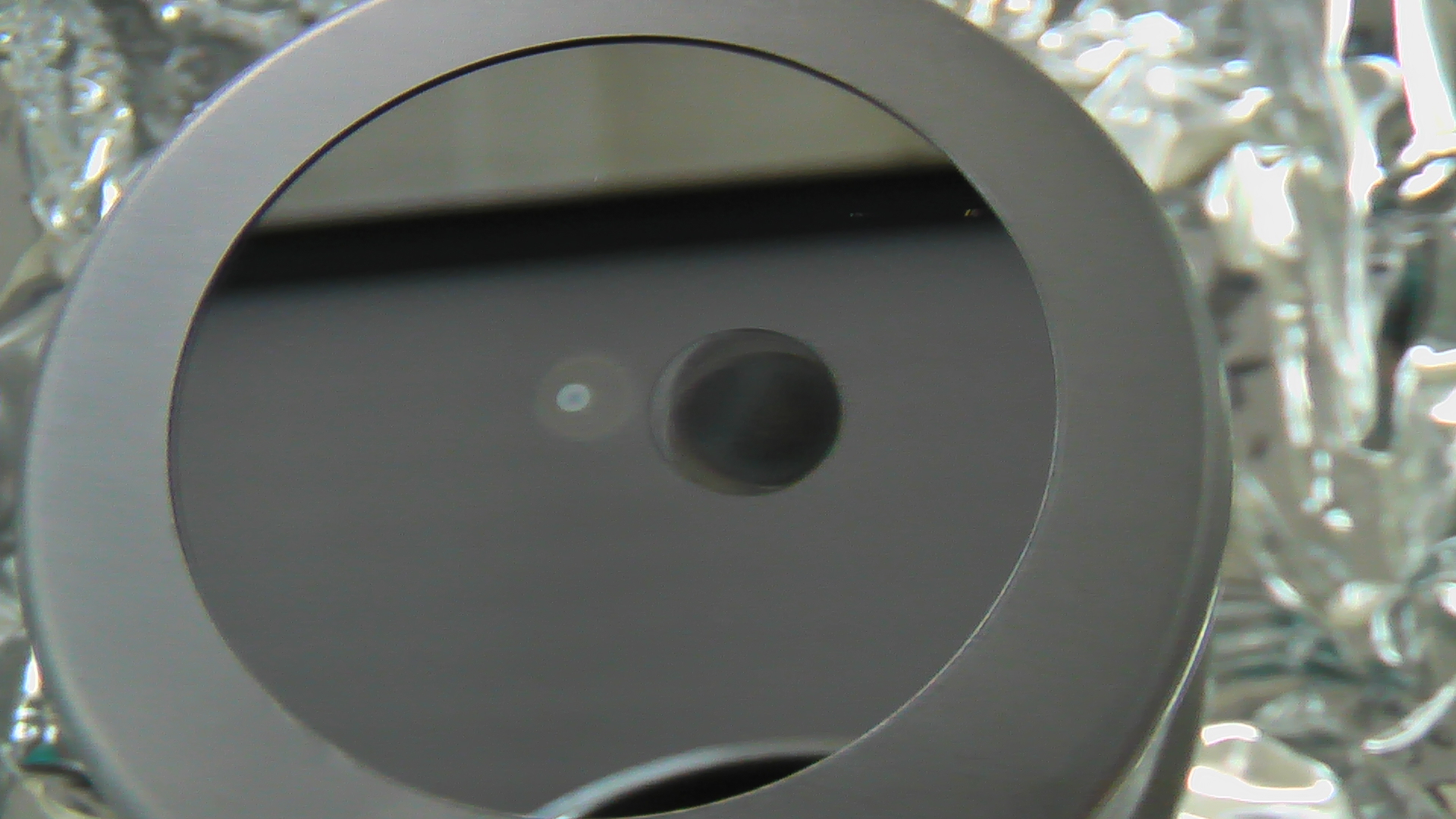 Crater Light gray
~1.5 mm diameter
Photocathode film
Sub-thermal emittance from GaAs cathodes
ERL INJECTOR
DC GUN
Photocathode development
Brown colored area
~4 mm diameter
~0.5 mm gap
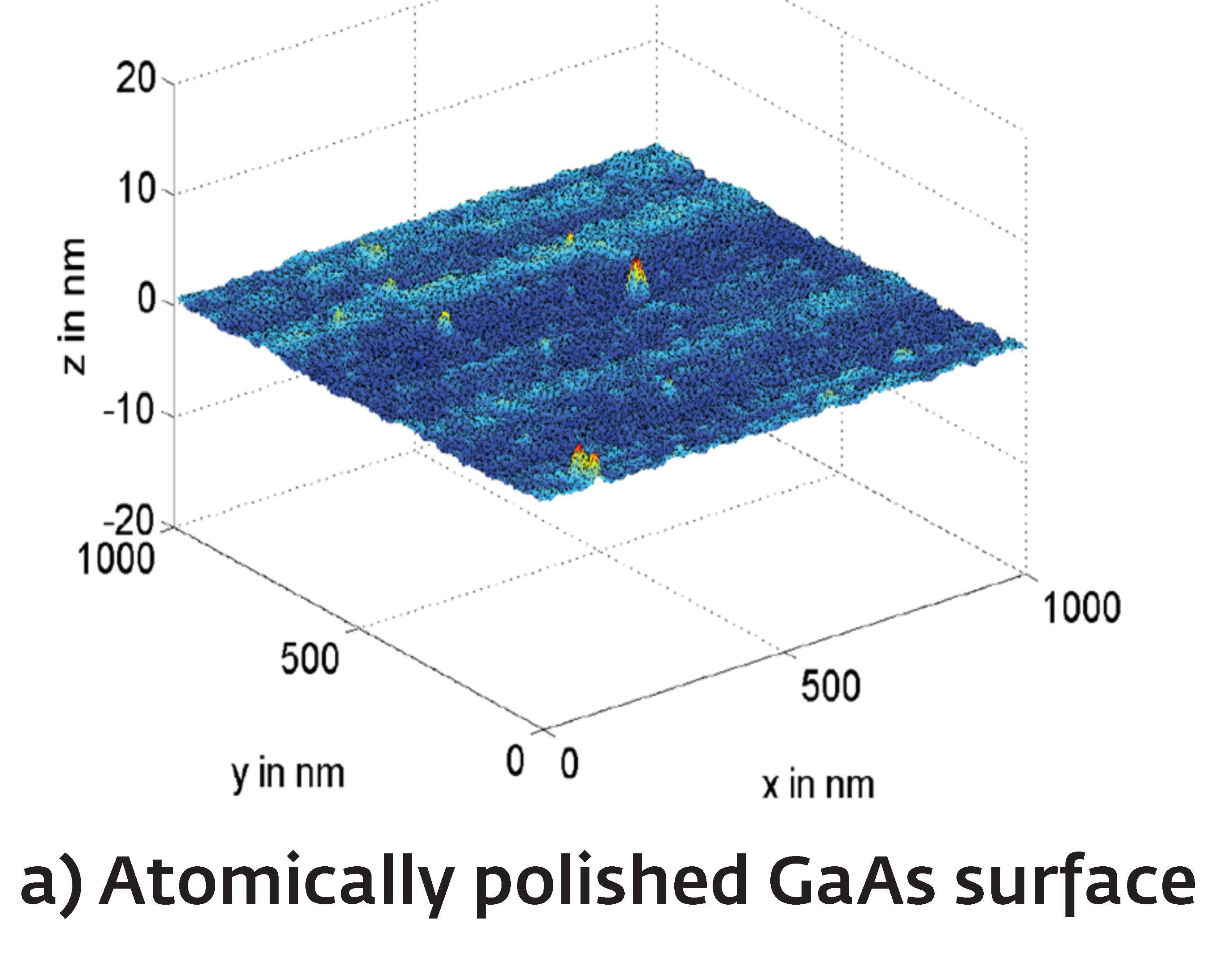 CsK2Sb photocathode development
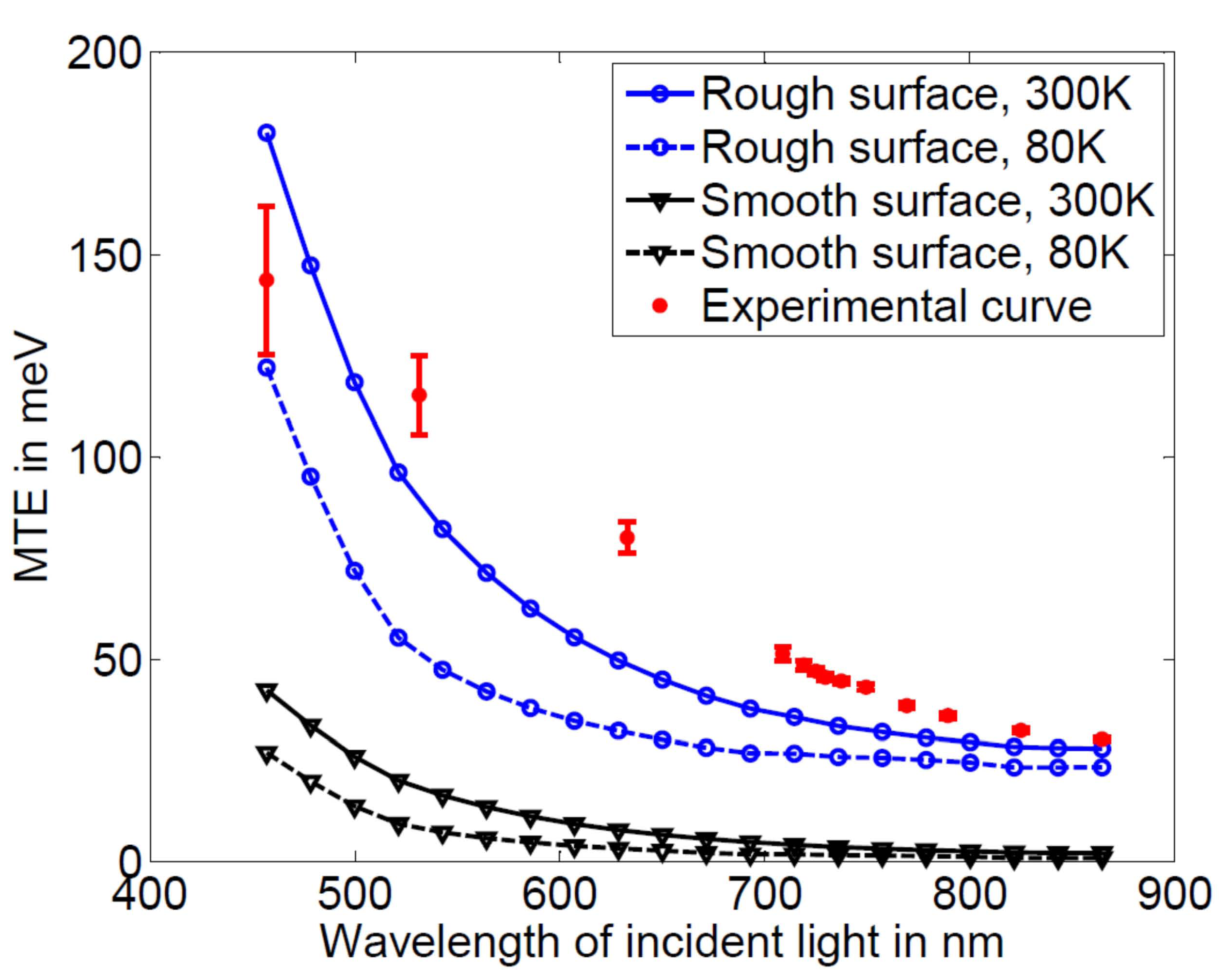 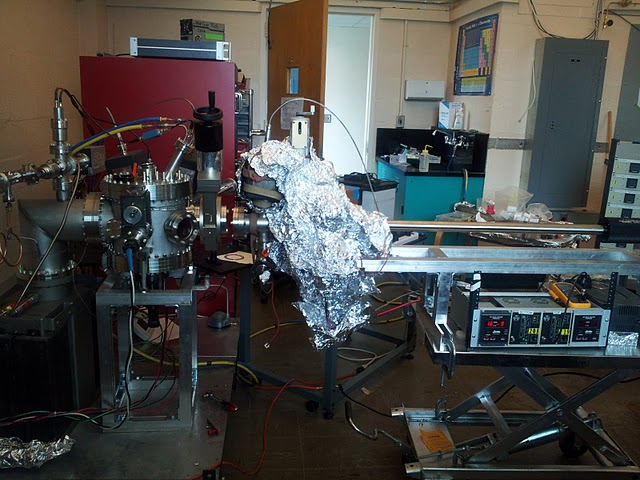 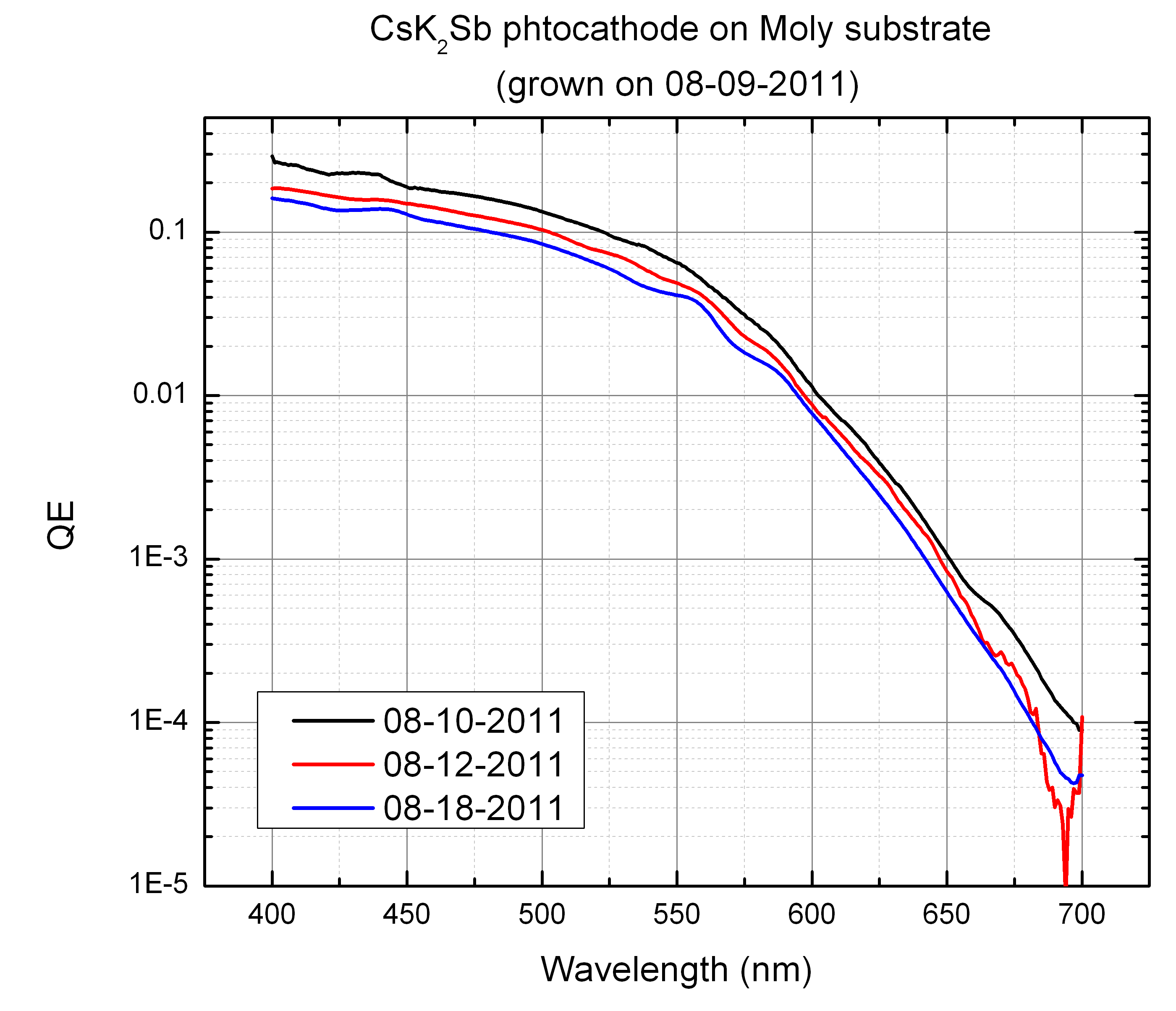 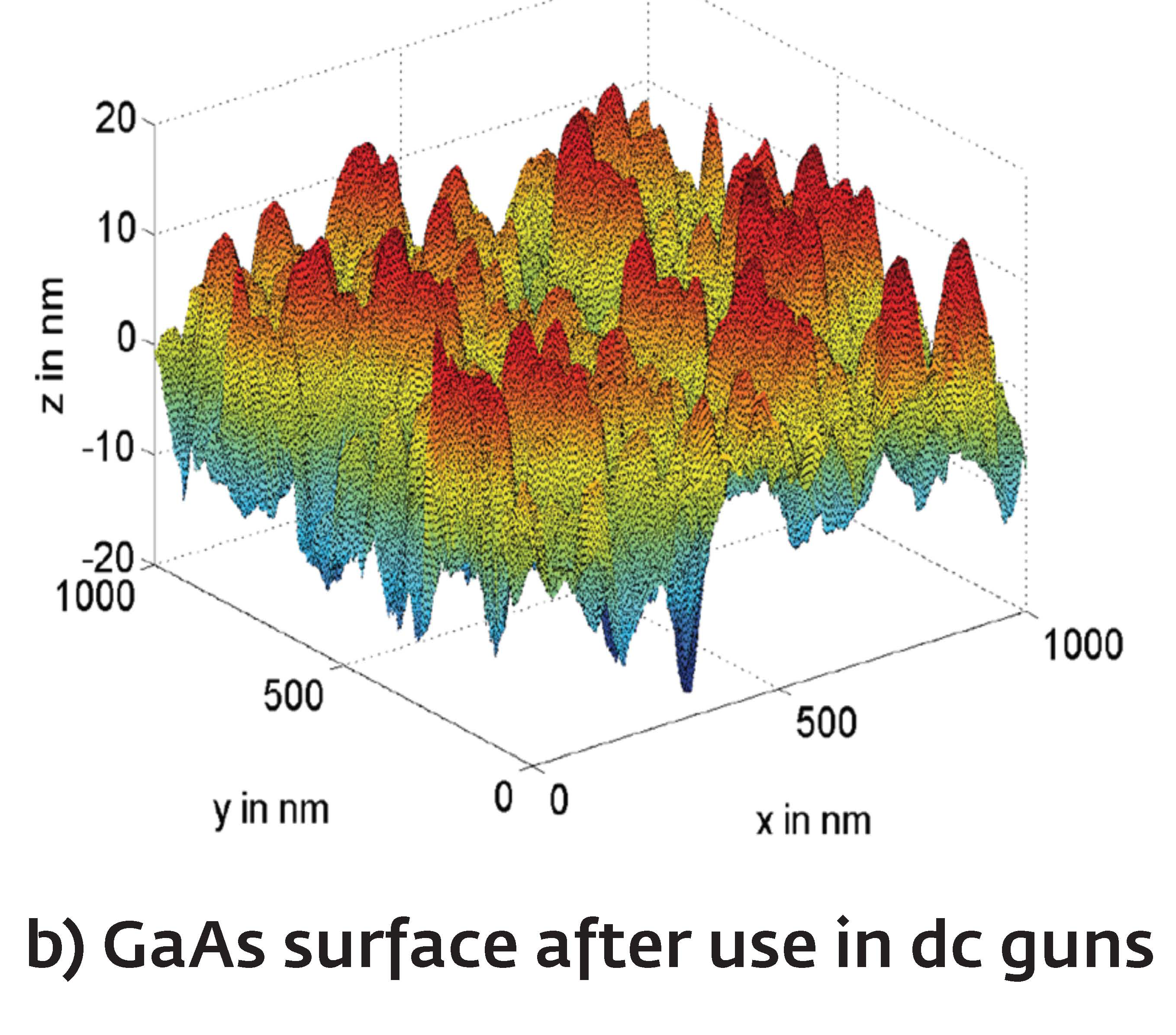 Brightness Limiting Phenomena
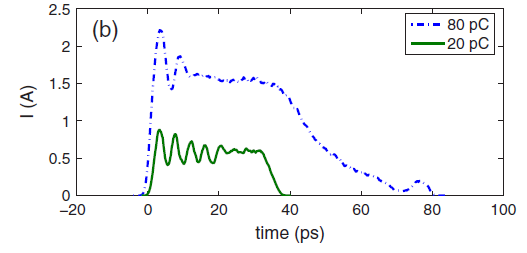 Multi-Alkali Cathode Prep-chamber with vacuum suitcase
Photocathode Diagnostics
Simulated bunch profile for 20pC and 80pC bunch charges from a realistic birefringent pulse-stacked laser profile.
 The onset of the virtual cathode instability (VCI) is apparent in the bunch lengthening and breakup.
20mA, 8hr run
Gun development
In Vacuum Connection
In Vacuum Connection
Damage on Si substrate after 20mA run
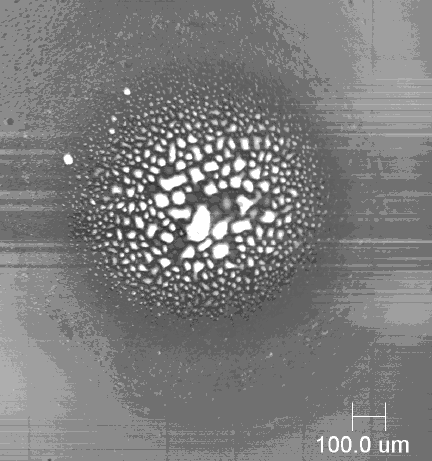 In Vacuum Connection
MK II DC Gun: Pushing brightness limits
In progress…
SEM image of  central damaged area
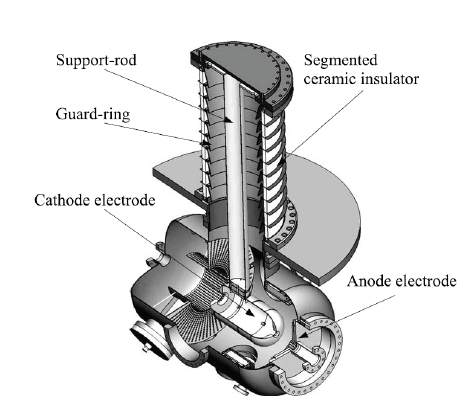 A new DC photogun is under construction @ Cornell. It will feature:
A segmented, shielded HV ceramic to reach higher voltage regimes.
 Adjustable cathode-anode gap, to allow precision control of the photocathode field, on which the onset of the VCI depends.
A genetically optimized electrode profile to provide highest brightness, subject to empirical breakdown voltage constraints.
Achieving Optimal Brightness
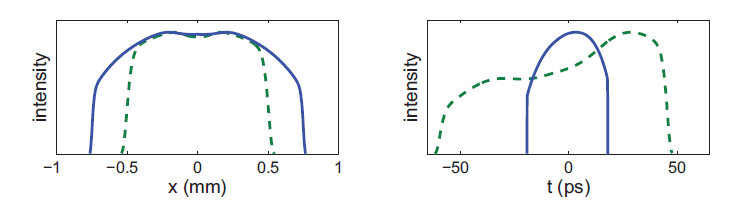 Use of Genetic Algorithms to optimize gun geometry
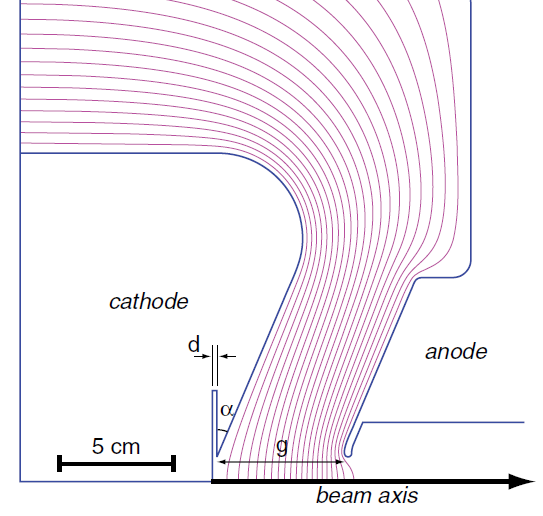 Genetically optimized 3D laser pulse profile to minimize space charge induced emittance growth.
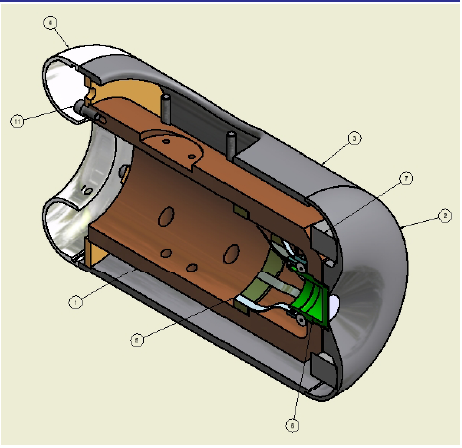 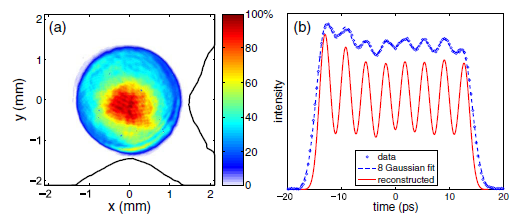 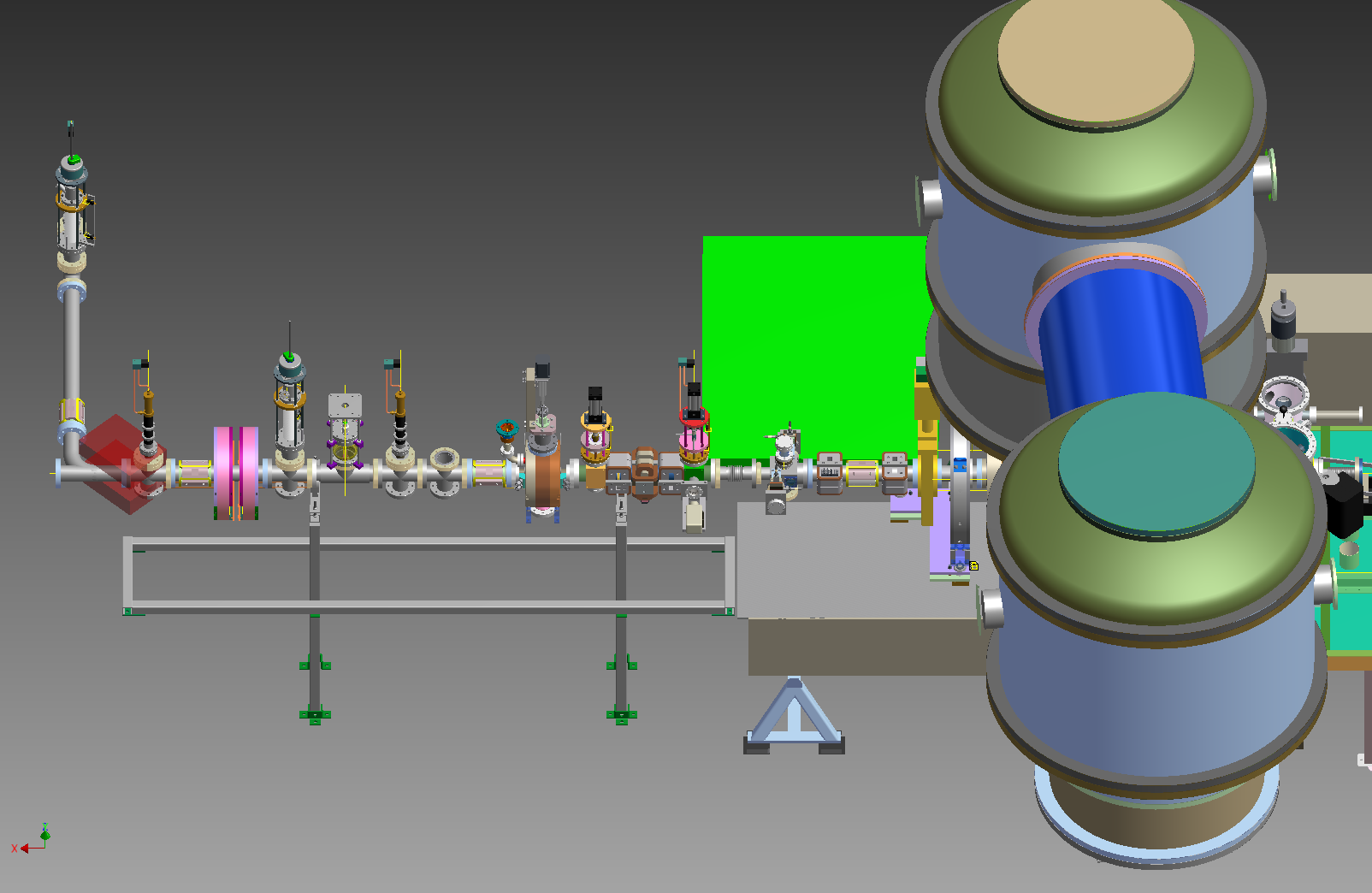 Varying Pierce angle (0 to 45)
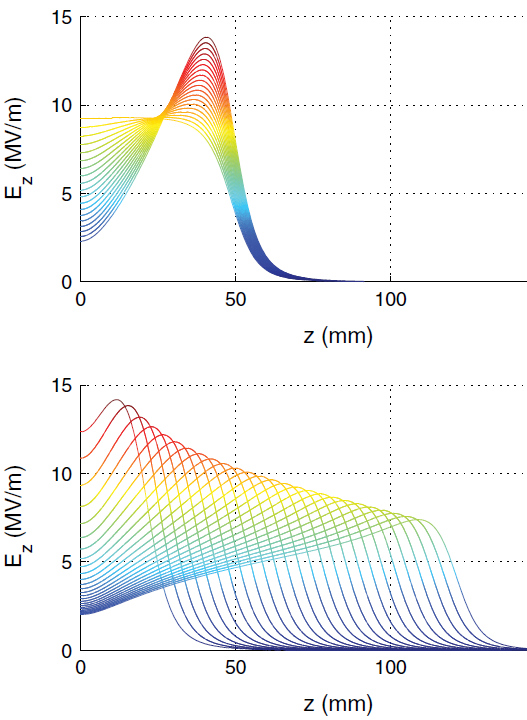 The MK II Gun will employ adaptive 3D laser pulse shaping to allow online optimization of emittance.
Temporal shaping via birefringent crystal stacking




Transverse – via truncated Gaussian
Good light transmission, < 20% emittance change from the optimum
Varying gap (2 to 12 cm)
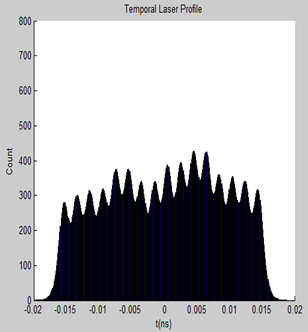 A 6-D phase space measurement beamline, transverse emittance measurement, and ps-resolution deflecting cavity.
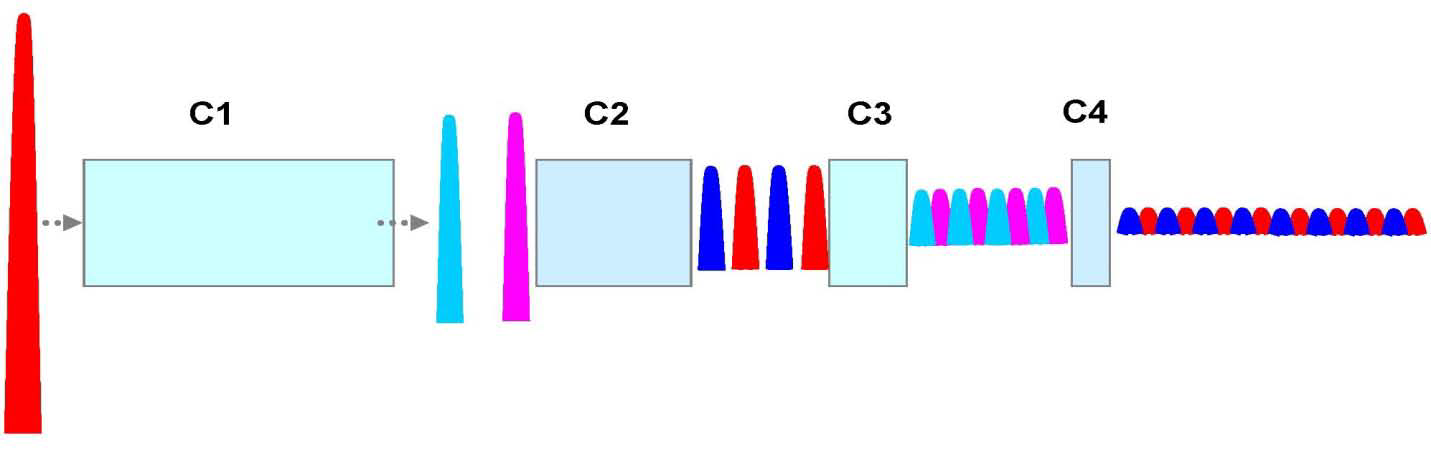 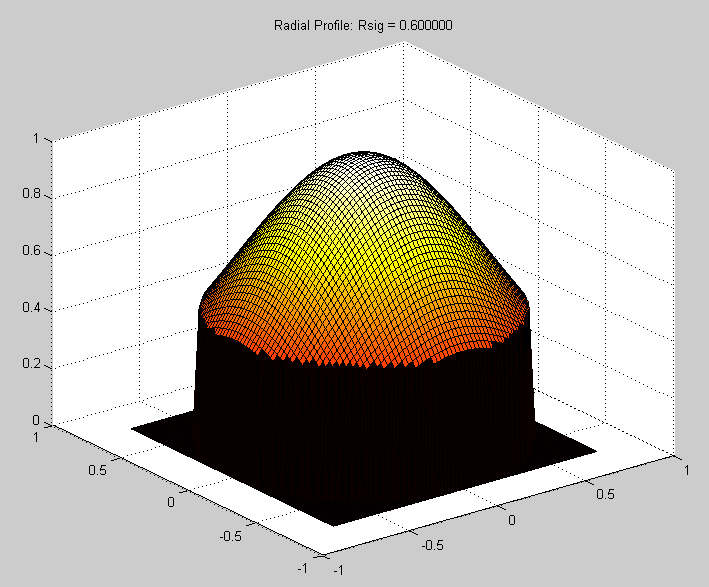 Supported by DOE DE-SC0003965, NSF DMR-0807731